আজকের পাঠে তোমাদের
ম
স্বা
গ
ত
9/14/2019
محمد ابو الحسن
মোঃ আবুল হাসান 


সহকারী মৌলভী 
ছালেহাবাদ এম এস দাখিল মাদ্রাসা
মোবাইল নম্বর – ০১৭৪৫৫৭১৪৩৬
E-mail: hassan88only@gmail.com
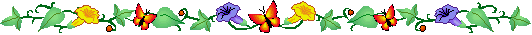 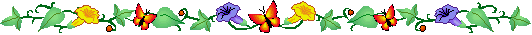 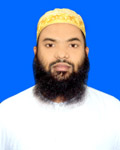 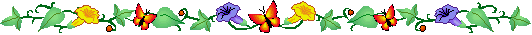 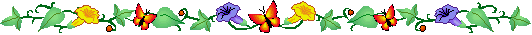 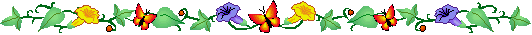 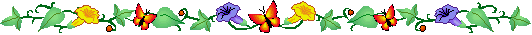 9/14/2019
মোঃ আবুল হাসান মোবাঃ ০১৭৪৫৫৭১৪৩৬
[Speaker Notes: শিক্ষক মহোদয়- নিজ বিদ্যালয়ের ক্ষেত্রে এই স্লাইডটি চাইলে Hide করেও রাখতে পারেন।]
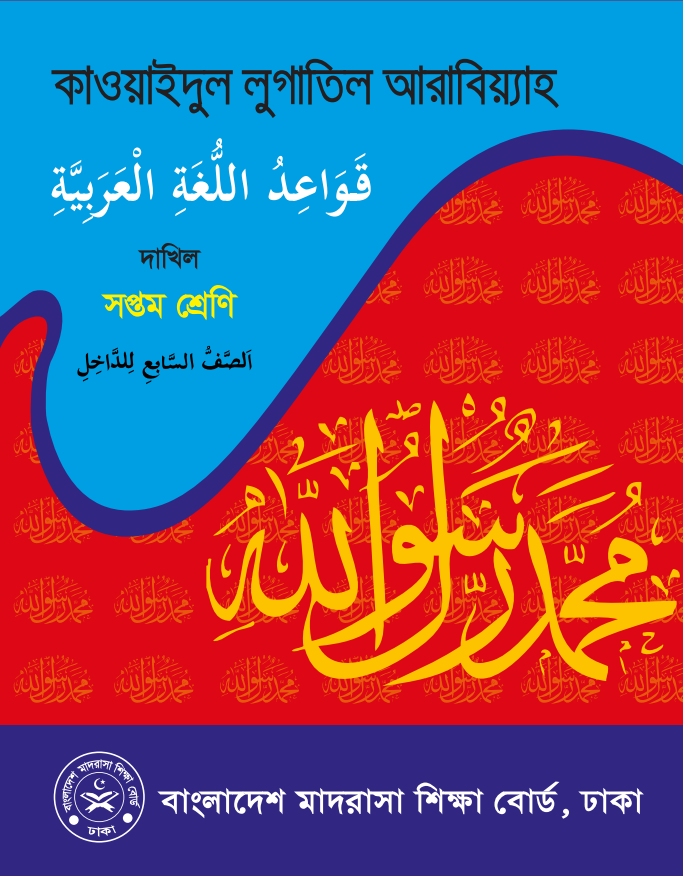 পাঠ পরিচিতি
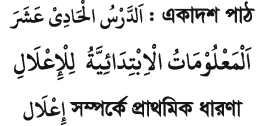 9/14/2019
محمد ابو الحسن
শিখনফল
পাঠশেষে শিক্ষাথীরা 
 اجوفএর পরিচয় বলতে পারবে ।
 قال باعا نال তালিল করতে পারবে।
قيل صيغ এর ব্যাখ্যা করতে পারবে।
9/14/2019
محمد ابو الحسن
নিচের চিত্র গুলো
দেখি
قول -   قال
9/14/2019
محمد ابو الحسن
قُوِلَ – قِيٌلَ
9/14/2019
محمد ابو الحسن
আজকের পাঠ
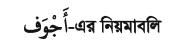 9/14/2019
محمد ابو الحسن
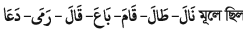 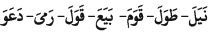 9/14/2019
محمد ابو الحسن
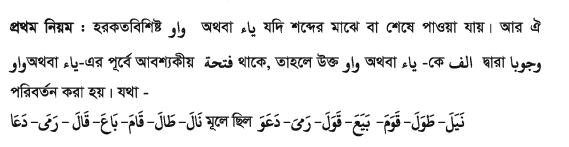 9/14/2019
محمد ابو الحسن
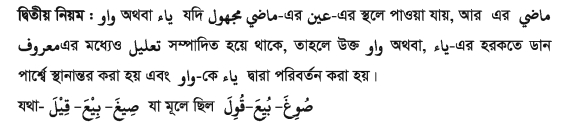 9/14/2019
محمد ابو الحسن
একক কাজ
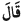 قِيٌلَ
মুলে কি ছিল?
9/14/2019
محمد ابو الحسن
মূল্যায়ণ
قال
তালিল কর
9/14/2019
محمد ابو الحسن
বাড়ির কাজ
نال – دعا এর তালিল করে আনবে
9/14/2019
محمد ابو الحسن
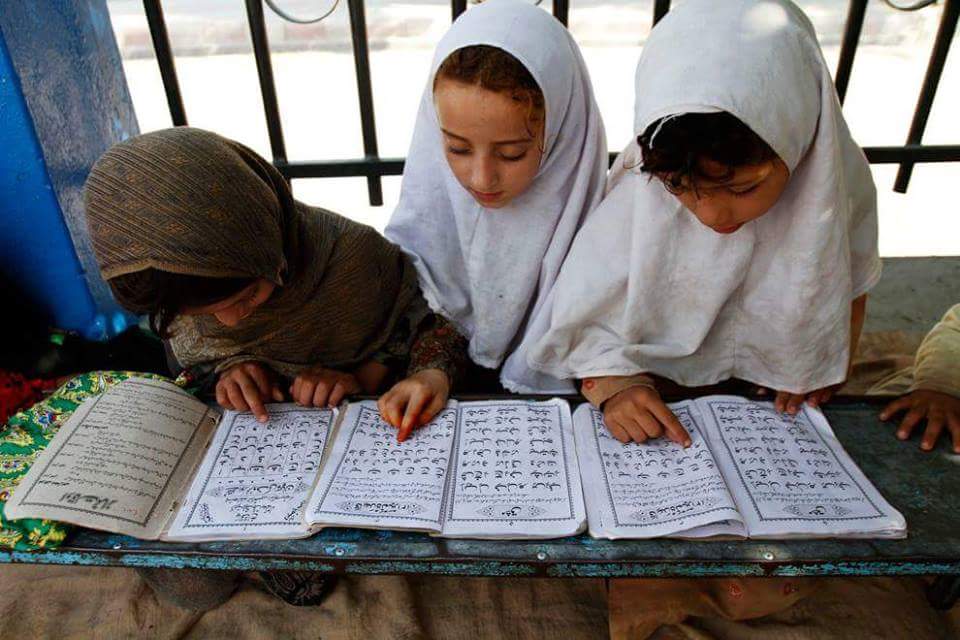 আল্লাহ হাফেজ
9/14/2019
محمد ابو الحسن
[Speaker Notes: সবাইকে ধন্যবাদ জানিয়ে শিক্ষক মহোদয় পাঠ শেষ করতে পারেন।]